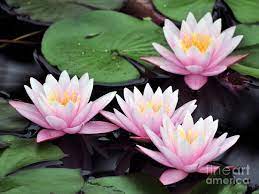 সবাইকে শুভেচ্ছা ও স্বাগতম
পরিচিতি
পাঠ পরিচিতি 
৯ম শ্রেণী
বিষয়ঃ ডিজিটাল প্রযুক্তি
শিখন অভিজ্ঞতাঃ ২
শেসনঃ ১
শিক্ষক পরিচিতি
মোঃ মাইনুল ইসলাম
সহকারী শিক্ষক ( আইসিটি)
কলমা ইসলামিয়া দাখিল মাদ্রাসা
তানোর , রাজশাহী
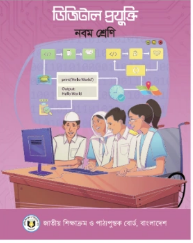 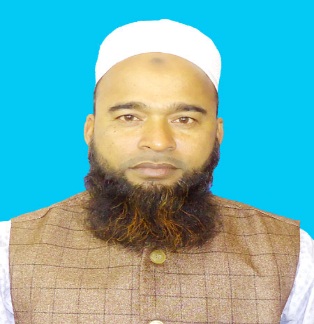 এসো আমরা একটি ভিডিও দেখিঃ
আমরা আরো কিছু ছবি দেখিঃ
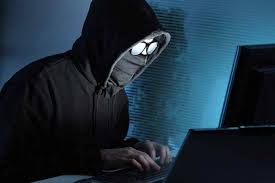 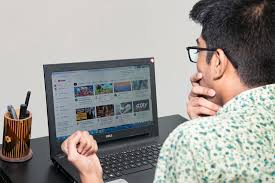 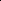 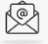 পাঠ শিরোনামঃ
ডিজিটাল মাধ্যমে তথ্য নিরাপত্তা ঝুঁকি ও সংঘটিত অপরাধ
এই পাঠে শিক্ষার্থীরা যা শিখবে -----
শিক্ষার্থীরা তথ্য নিরাপত্তা ঝুঁকি কোনগুলো তা চিহ্ণিত করতে পারবে ;
সাইবার সংঘটিত অপরাধ ব্যাখ্যা করতে পারবে  ও
সাইবার অপরাধের বৈশিষ্ঠ্য নিয়ে একটি পোষ্টার পেপার ডিজাইন করতে পারবে।
আলোচনা
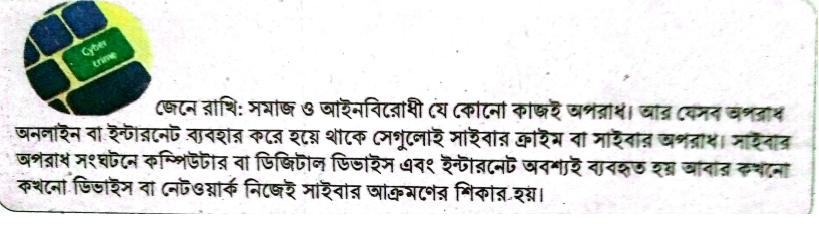 ছাত্র দ্বারা সরব পাঠঃ
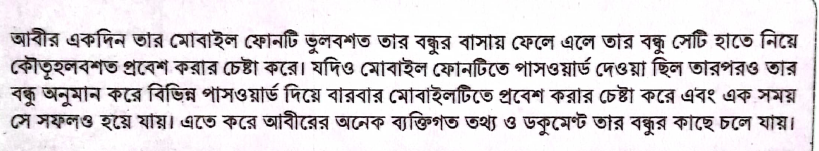 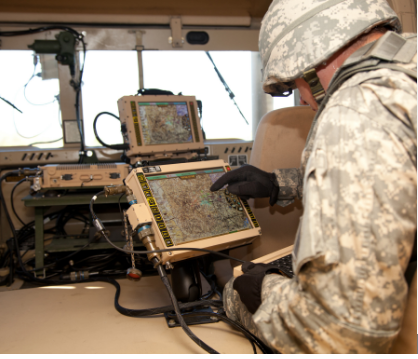 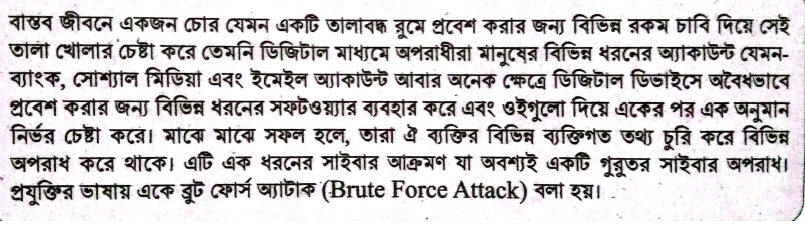 Blue Force Attack
এবার আমরা ডিজিটাল ও নন ডিজিটাল ব্যক্তিগত তথ্যের নিরাপত্তার জন্য কী কী হুমকি হতে পারে  তার একটি তালিকা তৈরী করিঃ
ডাটা ইন্টারসেপশন
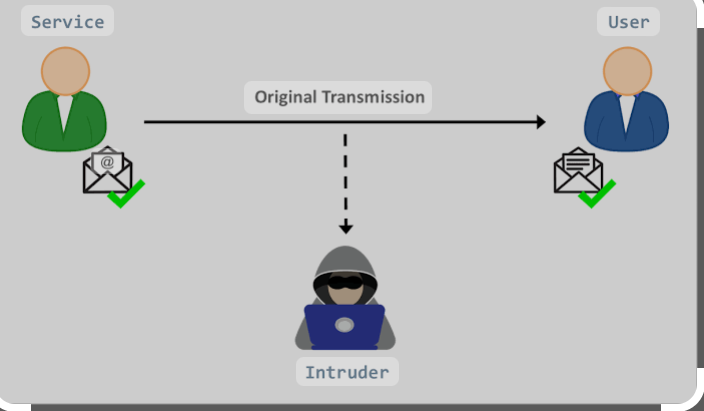 ডি ডস অ্যাটাক
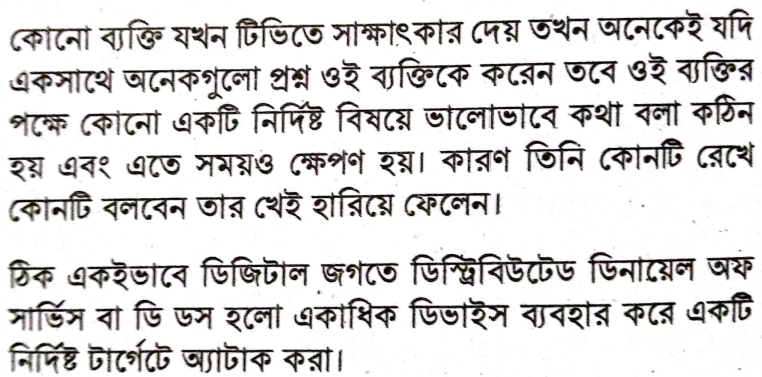 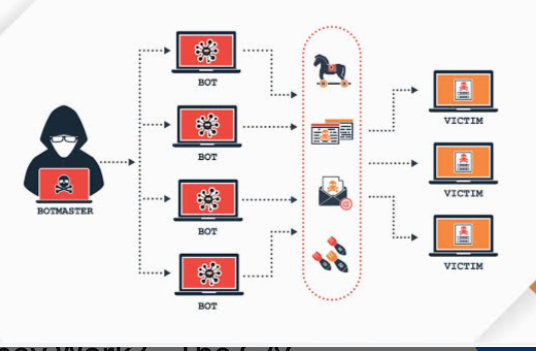 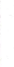 হ্যাকিং
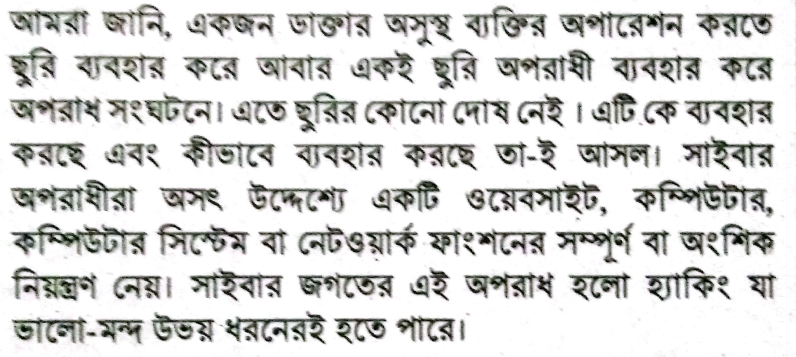 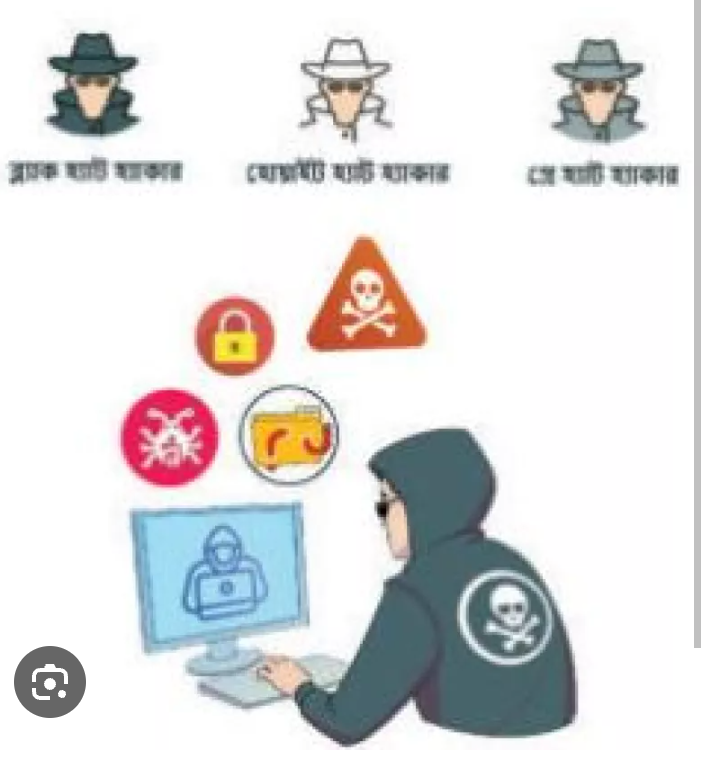 ম্যালওয়্যার
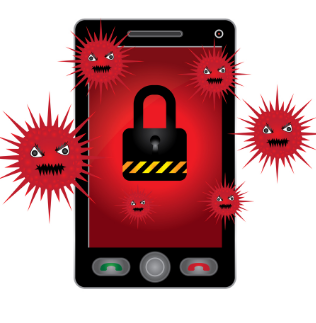 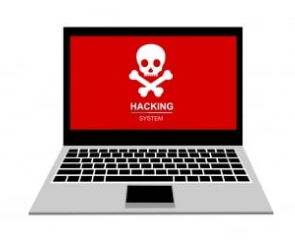 সাইবার অপরাধগুলোর বৈশিষ্ঠ্য নিয়ে মাইন্ড ম্যাপটি পূরণ  করিঃ
মূল্যায়নঃ
সাইবার অপরাধ কী ?
Blue Force Attack কী ?
Data Interseption  কী
DDs Attack কী ?
Haking  কী ?
Malware ( ম্যালওয়ার) কী ?
আর কোন জিজ্ঞাসাঃ
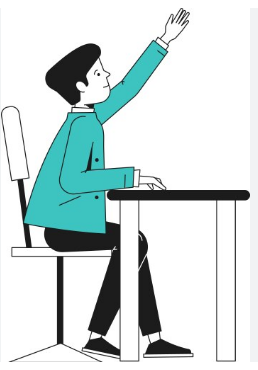 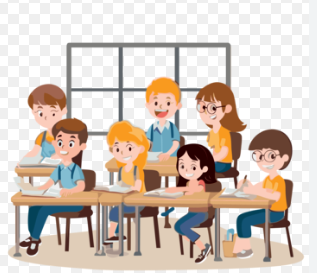 ?
ধন্যবাদ আবার দেখা হবে
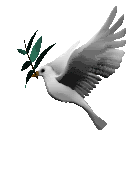